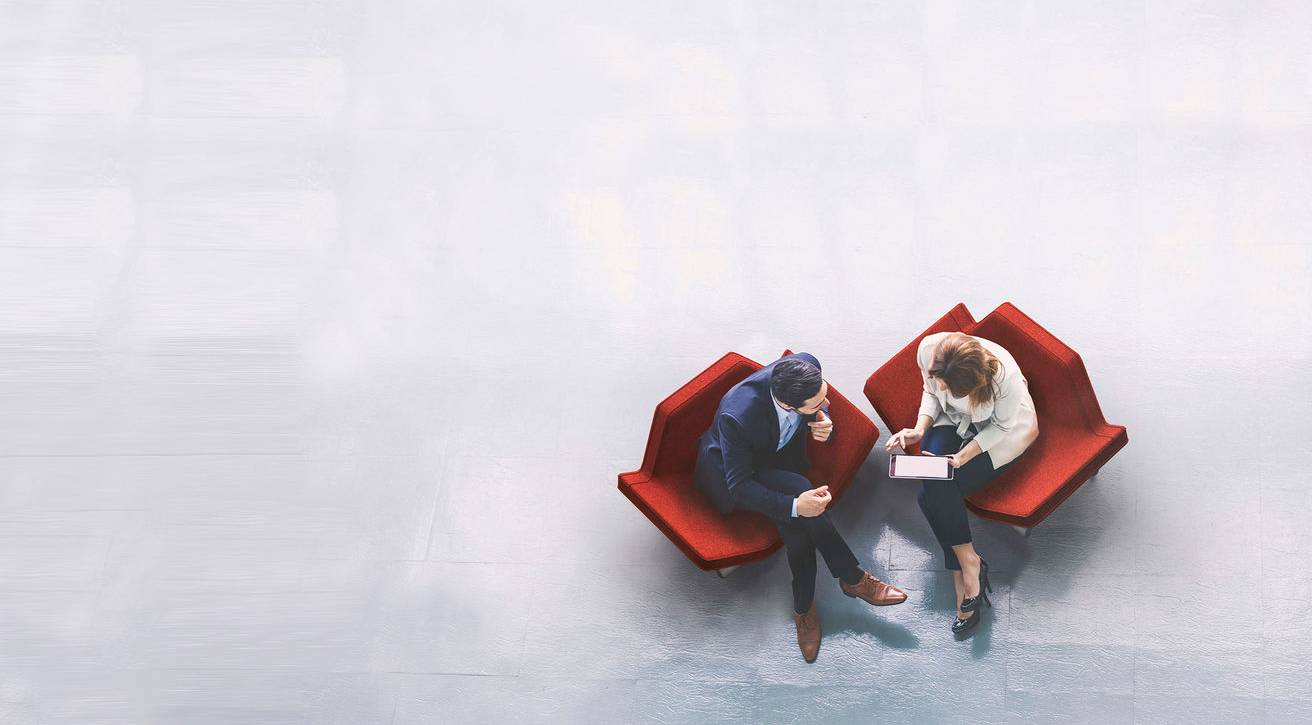 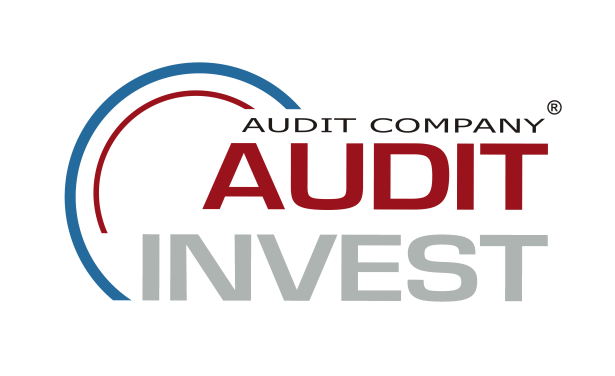 «Подводные камни» работы с внутренними аналогами. Практические ситуации.
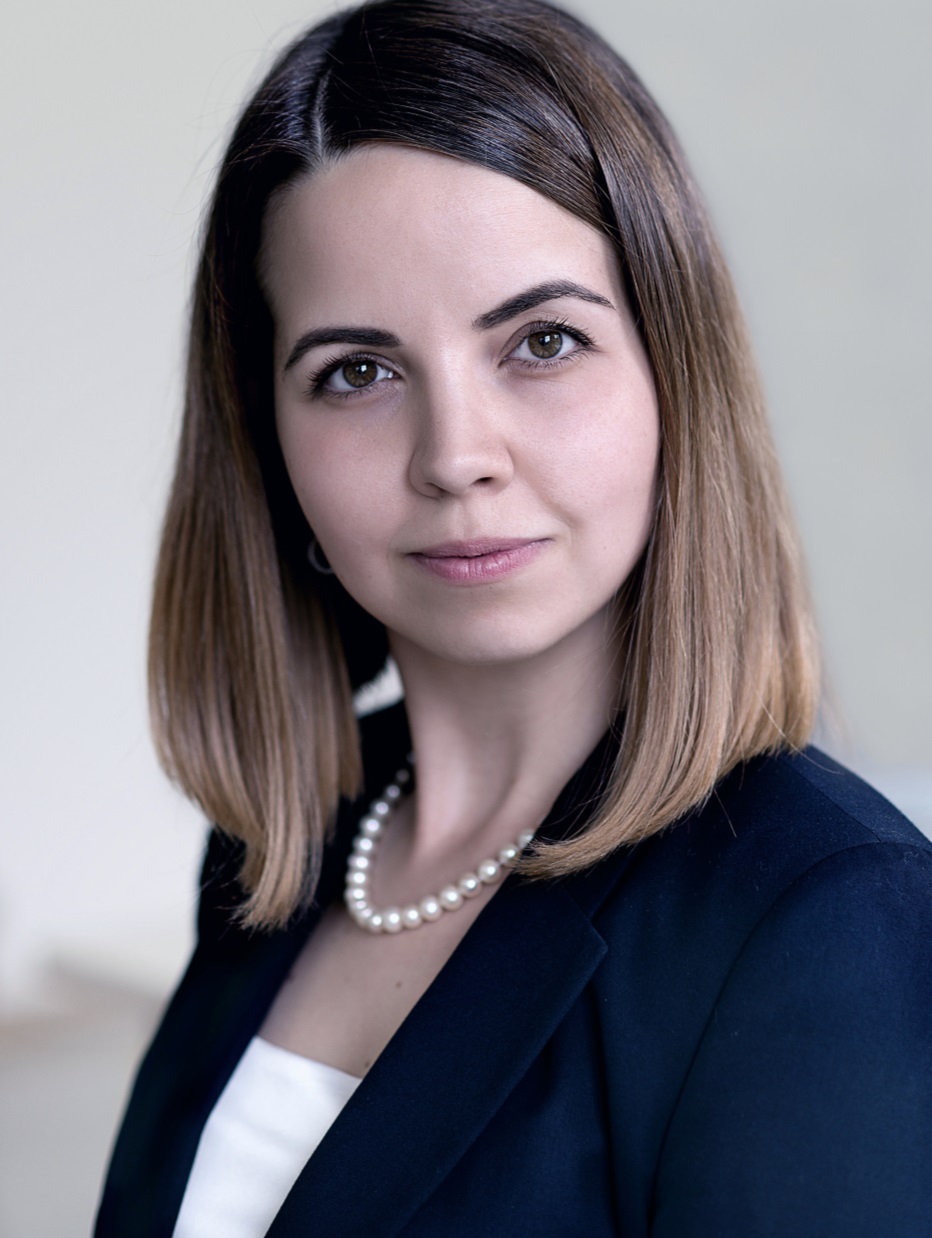 ЕВГЕНИЯ АБРОСИМОВА
Партнер по трансфертному ценообразованию Audit-Invest
Сертифицированный аудитор
 Студент WU Vienna (Transfer Pricing Center)
 Член Союза налоговых консультантов
 Член Ассоциации налоговых советников в  
   Украине
 Опыт участия в проектах ТЦО в ТНК более 
   10 лет.
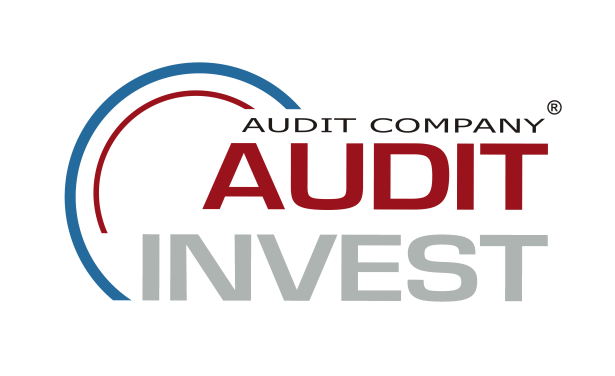 пп. 39.2.2:
КРИТЕРИИ СОПОСТАВИМОСТИ ОПЕРАЦИЙ
Условия оплаты
Условия поставки
Специальные премии и дисконты
Объемы поставки
Бизнес-стратегии
Экономические условия
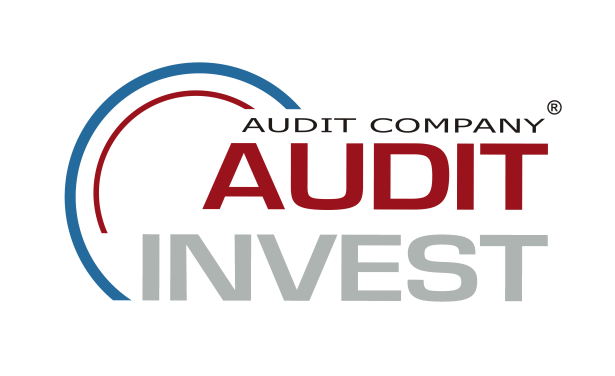 ПРАКТИКА ПРИМЕНЕНИЯ ВНУТРЕННИХ АНАЛОГОВ
Кейс 1: условия
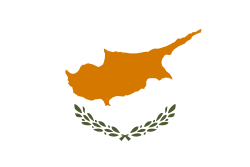 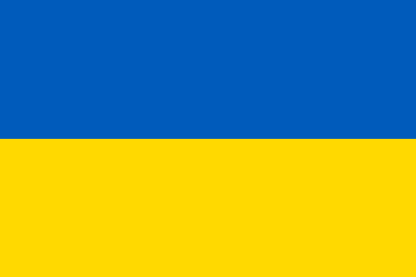 разовый импорт продукции
Есть импорт однородной продукции более мелкими партиями
Предприятие - трейдер
Трейдер на Кипре
Идентичная продукция больше не закупалась предприятием-импортером в отчетном периоде. Иных поставок крупными партиями под заказ покупателя на территории Украины не было. 
Контрагент из Республики Кипр не является связанным лицом и не раскрывает резиденту информацию о его финансовых результатах и иных операциях.
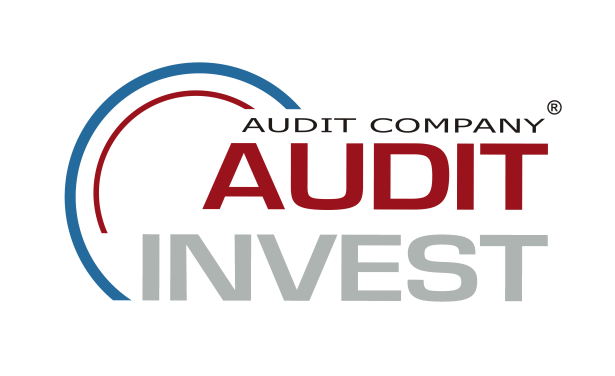 ПРАКТИКА ПРИМЕНЕНИЯ ВНУТРЕННИХ АНАЛОГОВ
Кейс 2: условия
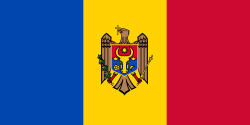 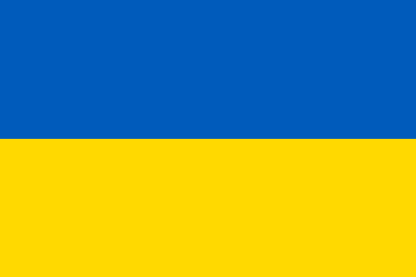 экспорт продукции
Есть реализация идентичной продукции в Украине и на рынках СНГ, ЕС
Предприятие - производитель
Дистрибьютор в Молдове
Иным контрагентам из данной юрисдикции  товар не реализуется.
Контрагент из Молдовы не является связанным лицом и не раскрывает резиденту информацию о его финансовых результатах и иных операциях.
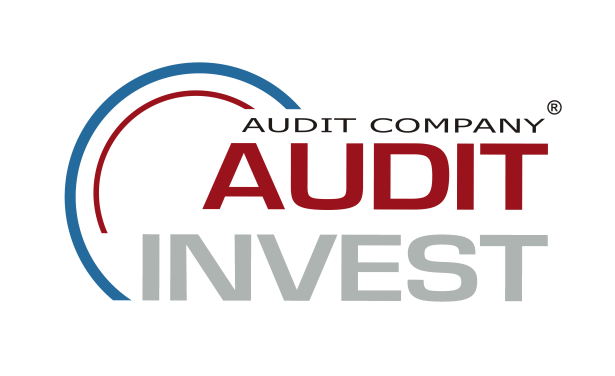 ПРАКТИКА ПРИМЕНЕНИЯ ВНУТРЕННИХ АНАЛОГОВ
Биржевой товар: вывод
Выводы и рекомендации
Тщательно проверять условия сопоставимости операций
Допускать вероятность несопоставимости внешне идентичных операций
15 лет
безупречного
обслуживания
>10 лет
опыта работы 
с ТНК
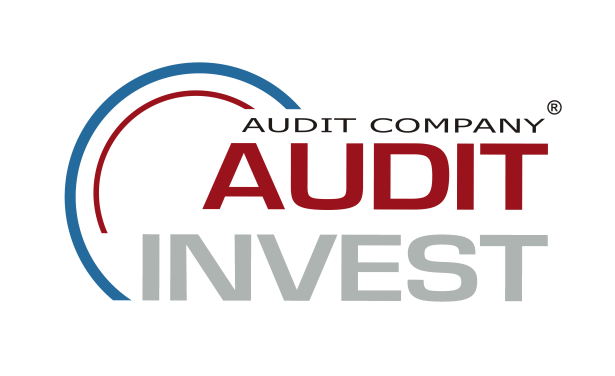 160+ пакетов
Документации по ТЦО составлено
85+
консультаций по подготовке пакетов документации по ТЦО
17 стран,
где есть наши клиенты
Основа Вашей уверенности
www.audit-invest.com.ua